CEHSFinancial Process UpdateJune 2024
Financial Process
If someone pays us
If we pay someone
Food payments
Contracts
Reconciliation documentation
Year-end
Timeline & Resources
Q&A
If someone pays us
If someone pays us
Cash/checks
Credit card: in-person or online
Business team’s credit card terminal: available in CPEH 135L or phone call to Yadah Mukendi Muamba
Employees handling credit card payments need complete security awareness training
Wire transfer
IBT if payment from a NE state agency
Internal charge/JE if internal client
Receipting Monies
Departments must deposit all collections with the Bursar's Office within two business days, and more frequently as activity warrants. 
Any check of $10,000 or greater must deposited within one business day of receipt. 

Made check payable to the "University of Nebraska–Lincoln".
No bank accounts can be opened by anyone outside of the Bursar’s Office.
[Speaker Notes: Departments must maintain receipting systems or daily check logs which document adherence to the timeliness of deposits.  Random campus units will be periodically asked by the UNL Bursar’s Office to produce their check log for the previous month.  If one cannot be produced, UNL’s Bursar’s Office will inform Internal Audit and a report will be made to the Audit Committee.]
If we pay someone
If we pay someone
Payment methods:
Ariba
Direct pay
Purchasing card (P-card)
Employee reimbursement
Non-employee reimbursement
Foundation direct payment
Other special circumstances
Before paying someone
Regardless of the payment method, if paying $5,000 or more contact the Business Team BEFORE making the payment/purchase as special processing is required.

Payment cannot be made until the good or service has been received. Not allowed to prepay (unless a contract specifically requires prepayment). 

Ask questions upfront to save time and avoid problems later.
Purchase Documents
Documents generally involved when making a purchase via Ariba or Direct Pay.
Quote – document from the supplier listing the price for the goods or service.
DO NOT SIGN if requires signature. Send it to the Business Team and we will determine if the quote constitutes a contract based on terms/conditions and who has signature authority based on the dollar amount.
Purchase Order (PO) – legal document sent to a supplier/vendor to authorize a purchase. A PO is not issued for Direct Pays.
Invoice – financial document requesting payment (references PO number, if applicable). Must include itemized detail.
Statement – document listing all unpaid invoices at a specific date. Payment cannot be made from a statement; the invoice referenced on the statement is required.
Packing Slip - document including list of items shipped. See Reconciliation Documentation slide below for additional info.
Ariba
The University’s web-based purchasing system.
Contains both catalog and non-catalog suppliers. 
Creates and distributes a purchase order (PO) to the supplier. 
If you receive an invoice, send it to the Business Team. 
Do NOT attach invoices in Ariba - this will not trigger payment.
If you or a supplier cancel any part of an order, the PO or specific lines need to be cancelled on the University side by completing a Change Order Request.
Ariba Quantity Receipt
Indicates the good/service has been received and invoice can be paid. 
A quantity receipt is required for: 

Preferred catalog vendors over $10,000.
All other vendors over $5,000.
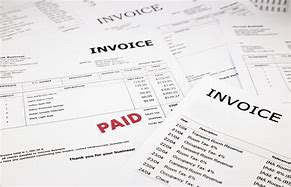 Direct Pay
Goods and services with a total cost of less than $5,000. Vendor sends an invoice without requiring a PO.
Code each invoice by including “Ok to Pay,” your signature (manual or electronic using DocuSign), date and cost object(s). 
Provide attendee listing and agenda/event flyer if invoice includes food and/or beverage.
Email or mail invoice to the Business Team.
Other university guidelines apply for example limited mileage allowance.
Purchasing Card
For purchasing small-dollar ($4,999 or less), low-risk goods and services for departmental needs; this does not include travel expenses.
Before purchasing an item, inform the vendor that the University of Nebraska is sales tax exempt in eight states including:  NE, ND, KS, TX, MO, IL, MA & FL.  Tax charged over $25 requires refunding. 
Use Ariba to request tax exemption forms.
Cannot be shared or used for personal or prohibited purchases.
All pcard applications should go through Erin Stoddard
Purchasing Card
Submit documentation within 10 days of transaction date, or right upon receipt of goods/services.  Should use Firefly - Pcard tile to attach.
Conference registration should be paid with a P-card whenever possible. Attach agenda & payment confirmation.  Include Trip No. on form if traveling.
P-card purchases for software are not allowed without prior approval from NU IT Procurement. If you want to use a P-card for software, please contact CEHS IT (regardless of dollar amount).
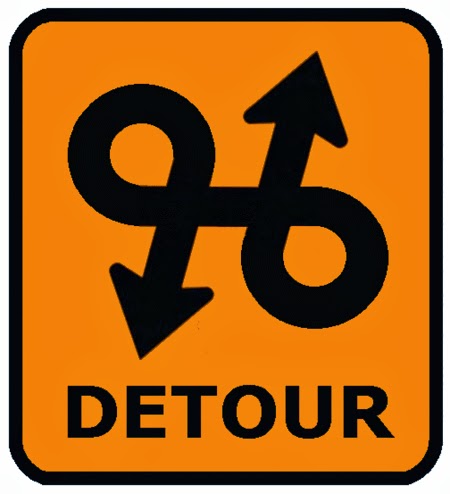 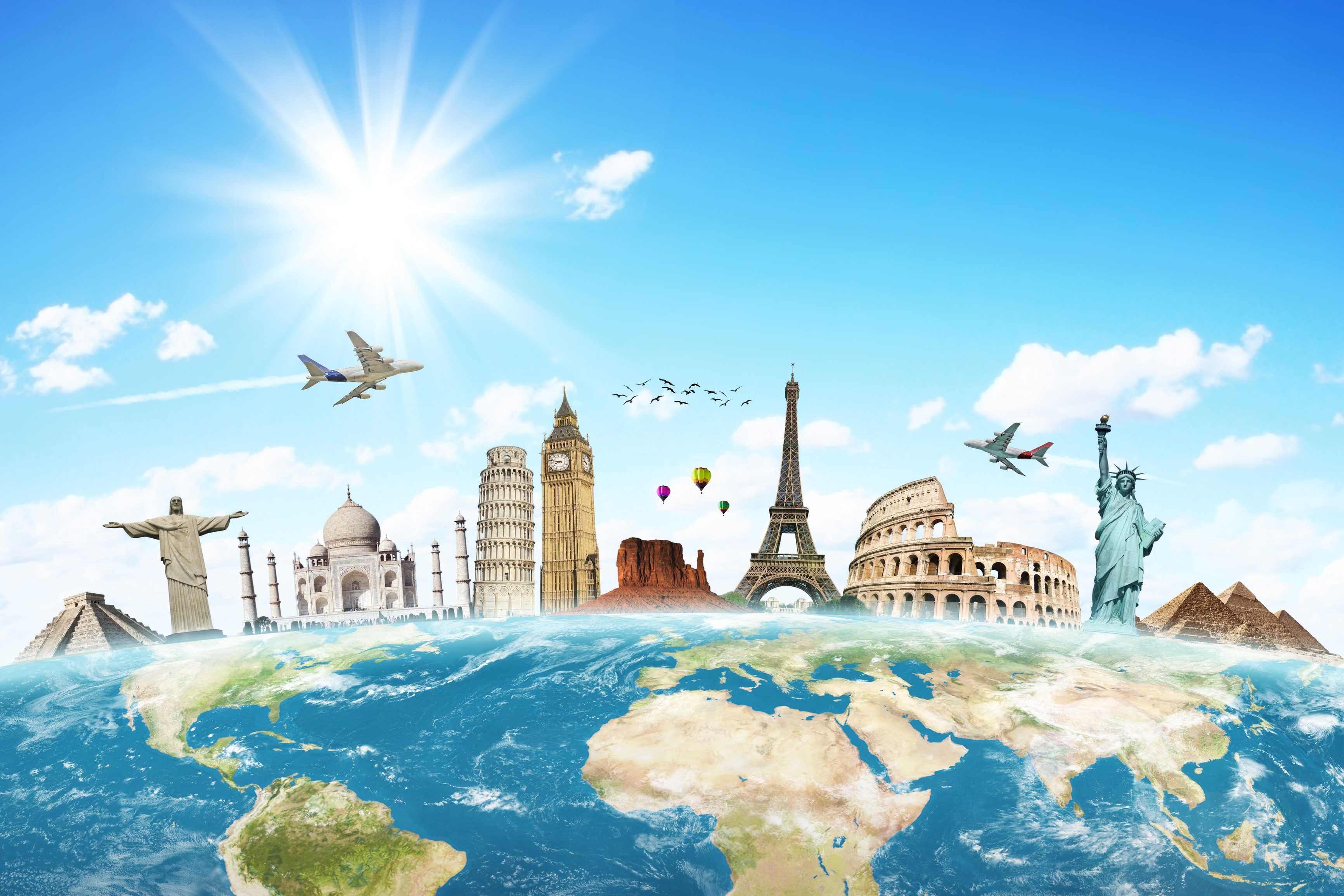 Employee Reimbursement
Travel - Step 1

Submit a travel request through Firefly before traveling or incurring any travel expenses.

Every request must include a completed user defined field using Last name First initial. I.e “SmithJ”

Personal Days: Traveling early or returning days after business trip requires cost comparison obtained from Concur.

Airfare must be purchased via Concur/Fox Travel.
Firefly AllocationsAllocate across cost objects at summary level.
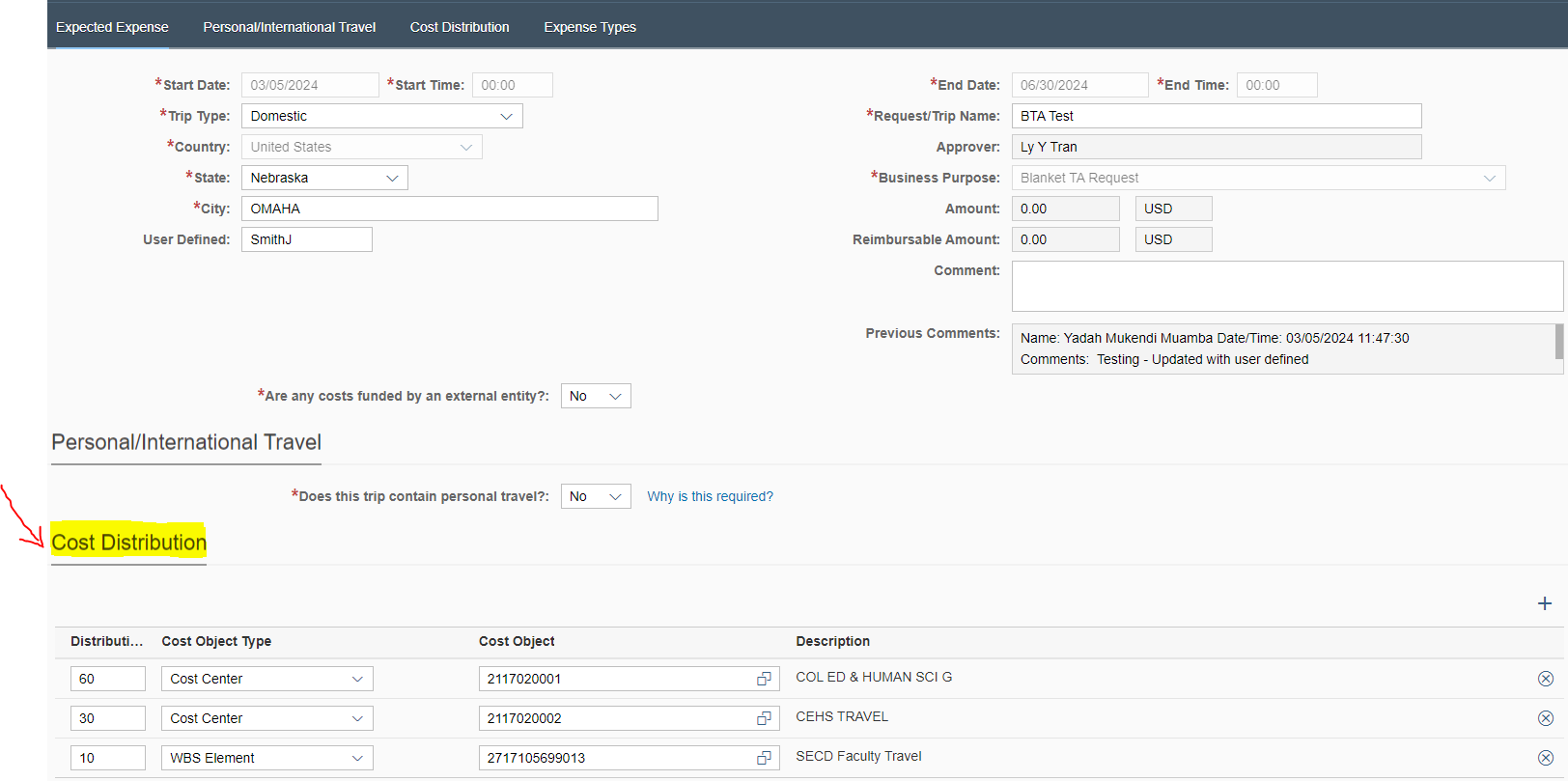 Employee Reimbursement
Travel - Step 2

Submit expense report within 60 days of return date. Will not get reimbursed beyond deadline. Attach all required receipts.

Adjusted daily per diem rates for meals. Do not attach meal receipts. Work with the Grants Specialist for grant funding receipt requirements. 

No personal credit cards for meals paid for others.
Employee Reimbursement – Non-Travel
Only use if not available through Ariba/Direct Pay/P-card as employees have to pay sales tax.

Submit expense reports within 60 days of receipt date.
Non-Employee Payments/Reimbursements
Processed using Visiting Personnel Forms (visiting scholars) or Warrant Requests (research subject payments).
Work with Grant Specialist!
Do not email any forms with SSNs.  Retain in secured place for when needed by Accounts Payable during processing.
Submit VP forms on or after “event” date.  Include service location.
VPs are subject to NU Travel policies, including meal per diem rules.
Subject payments over $100 – W9 required.  Do not email with SSNs.
Not Allowed
The following may NOT be purchased using University funds. 


Alcohol
Employee Gifts/Awards (including Alumni and Retirees)
Flowers or Decorations
Parties and Retirement Events
Fund-Raising Events
Food payments
Food Service on Campus
Due to health safety concerns, all food served on campus (Lincoln Campus) must be furnished by a UNL contracted food caterer or from the list of Approved Food Providers.
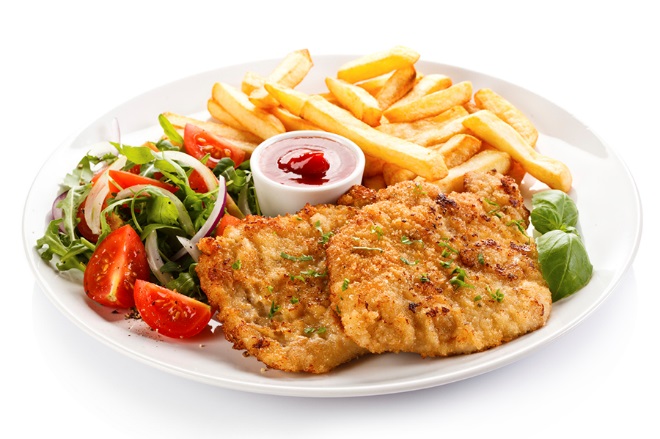 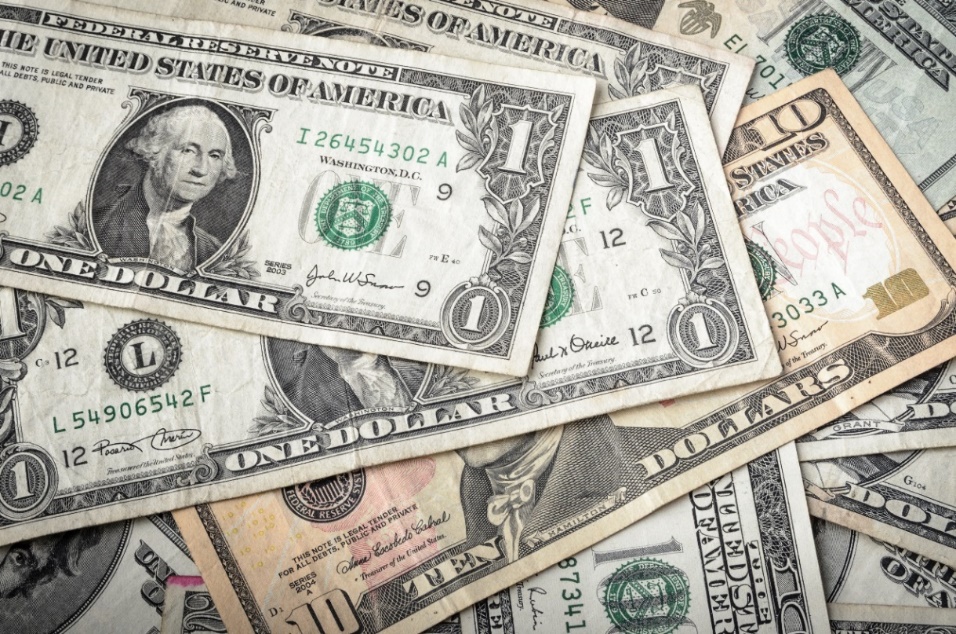 Food payments
Food for the following events are allowable. No sales tax included on the invoice if in Nebraska.
Student functions
Recruiting new faculty/staff members meals/receptions
Faculty/Staff retreats/training sessions with external presenter(s) and agenda
Food payments
Contact business team for food purchases for employee-only events.
Employee only meal for staff/faculty meetings, advisory meetings, department retreats: pay from 27 Cost Object
For 21, 22 or 23 Cost Objects – Prior written approval form signed by the VCBF 

Consult grant specialist on what is allowable for your grant

Reference Website – Funding Non-Travel Related Meals and Receptions | Business & Finance | Nebraska (unl.edu)
Food Payments
Payment options:
Direct Bill
Pcard: 
Contact P-card office unlock the MCC.
For official functions only
Personal funds
The following restaurants in Lincoln have direct billed us. Please contact them in advance to confirm if that has changed.
+Blue Orchid	
+DISH 	
+Goodcents 	
+Green Gateau	
+Hy-Vee catering	
+JTK Cuisine	
+McAlister’s Deli
+Misty’s Steakhouse	
+Oven 	
+Panera	
+Premier Catering
+Valentino’s		
+Venue Restaurant & Lounge
+Wilderness Ridge
[Speaker Notes: The merchant category code (MCC) for restaurants for P-card holders is locked. Need to contact the business center so we can have the P-card office unlock the MCC.

In January, Procurement put out the guidelines that all “official function” meals would have to be put on the p-card. Then, after the fact, once they really started looking at it, it was decided that although the p-card was the preferred method for paying for “official function” meals that they would still reimburse. If a person has a p-card, that is what they should be using.]
Contracts Technology Purchases Reconciliation
Contracts
Send any contract to CEHScontracts@unl.edu
Usually requires signatures from both parties, but not always. Some quotes only ask for one signature but still may be considered a contract.
DO NOT SIGN ANYTHING WITHOUT CONSULTING WITH THE BUSINESS TEAM
UNL has specific signature authority rules
Some can take weeks or even months to complete, send any contracts ASAP to get them in the workflow, even if the start date is a long way out
Expense Contracts (we pay someone else)
Legally bind UNL to purchase goods or services
Speakers, repairs, hotels/conferences, software licenses, consultants, etc.
UNL has required legal language for expense contract. We’ll use UNL’s standard contract template or add UNL’s legal addendum to a supplier’s contract
Business Team will review supplier terms and conditions
Contracts $5,000 or more must be sent to NU Procurement
Business Team will coordinate with NU Procurement to review and finalize
Must be uploaded to state website per Nebraska state law
Revenue/Fee-for-Service (someone else pays us)
All revenue or Fee-for-Service contracts go to OSP to review
Subject to UNL’s federally-negotiated F&A rates
Similar to grants/other external funding
Business team will advise on which rate, if applicable
UNL also has a standard Fee-for-Service contract template
Service Center contracts are case-by-case, must be reviewed by the Business Team
If a revenue-generating contract involved student experiences, the Dean may be able to sign. The Business Team will make that determination.
Other Contracts
Zero Dollar – Clinical practicums, student teacher contracts
Business Associate Agreement (BAA) – Involves HIPAA compliance
MOUs/Internal –signed by the Dean. MOUs are internal agreements with another University of Nebraska party.
ALL software and technology hardware purchases must go through IT 

When in doubt, ask questions!
Reconciliation Documentation
We need backup documentation for all revenues and expenses
Send packing slips to the Business Team
Scan and email to CEHS-Reconciliation@unl.edu
Mail to the Business Team addressed to CEHS Reconciliation, CPEH 135, 0234
Sign and record date shipment was received
If no packing slip, email to confirm items/services were received as ordered
List cost object, PO # (if applicable), vendor/supplier, and what was ordered
Year-endProcessing TimelineResources
Year-end
Fiscal Year 2024 ends 6/30/2024
Submit your P-card documentation as soon as possible
Review commitments on SAP Index Reports or Budget Update Reports
Processing Timeline
P-card application: 3 weeks – 1 month
Direct Pay invoices: 1 week – 2 weeks
PO invoices/Visiting Personnel/Warrant Requests: 3 weeks –  over one month
When paperwork is received by Business Team, we process and send to Accounting. 
In Accounting, it is audited, entered into SAP and sent to the state for a check (warrant) to be cut using the Invoice/Voucher process. 
The Department of Administrative Services (DAS) sends the warrant directly to the vendor unless the department requests otherwise
Resources
CEHS Business Center website 
https://cehs.unl.edu/cehs/cehs-business-center/







Ways-to-Pay Document
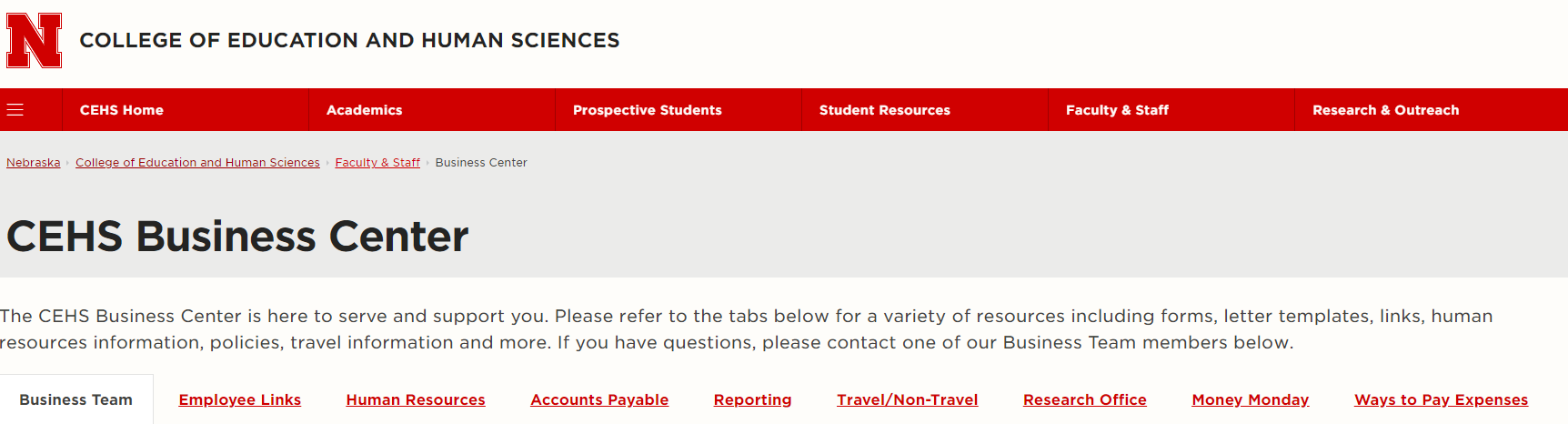 Contact Information
Ariba question: Erin Stoddard (estoddard2@unl.edu) 
Direct Pay & PO invoice/Visiting Personnel/Warrant Request: Carrie Brownyard (East Campus) or Yadah Mukendi Muamba (City Campus)
P-card: Carrie Brownyard (East Campus) or Yadah Mukendi Muamba (City Campus) 
Travel: Carrie Brownyard (East Campus) or Yadah Mukendi Muamba (City Campus) 
Cash/Check Deposits: Carrie Brownyard (East Campus) or Yadah Mukendi Muamba (City Campus) or Rebecca Voigtlander (CYFS)
Packing Slip/Backup documentation: send to CEHS-Reconciliation@unl.edu
Contract: send to CEHScontracts@unl.edu